Методы обучения бурятскому языку в ДОО
Методы обучения
Обучение любому языку есть процесс взаимодействия учителя и учащихся, опосредованный языковым материалом, причем специфика этого взаимодействия заключается в том, что основу его составляет общение средствами изучаемого языка, т.е.  коммуникативная деятельность, которая является доминирующей, переплетается с познавательной.

Это взаимодействие осуществляется с помощью методов.

Метод – способ деятельности в наибольшей степени, обеспечивающий достижение цели.

Метод – способ управления учением, который выступает как основной структурно-функциональный компонент деятельности учителя и учащихся в учебном процессе 
(И.Л. Бим)
Метод  обучения (в широком смысле слова) – направление в обучении
Метод – направление в обучении, реализующее цели, задачи и содержание обучения языку и определяющее пути и способы их достижения 
(А.Н. Щукин)

Метод – совокупность принципов 
(Б.В. Беляев)

Метод – «система функционально взаимообусловленных частнометодических принципов, объединенных единой стратегической идеей, направленная на обучение какому-либо виду речевой деятельности» 
(Е.И. Пассов)
Признаки метода - направления
1. Наличие  ведущей идеи, определяющей пути и способы достижения цели обучения и дающей представление об общей стратегии обучения ИЯ в рамках метода
2. Направленность метода на достижение определенной цели
3. Использование в качестве теоретической базы метода-направления лингвистической, психологической, дидактической концепций, определяющих научные основы метода
4. Независимость метода от условий и этапа обучения, так как метод определяет стратегию обучения языку, а не его тактику, разрабатываемую преподавателем

Сознательно-практический метод
Когнитивно-коммуникативный

В основе – личностно-деятельностный подход в психологии.
                 – личностно-ориентированный подход в педагогике
                 – современные направления когнитивной лингвистики
Метод в узком смысле
Система взаимодействий учителя и ученика;
Способ деятельности
Схема взаимодействия учителя и учащихся в учебном процессе
Содержание обучения
учитель
учащийся
Методы – способы обучения
Методы преподавания – показ, объяснение, организация тренировки, организация применения – отражают организующую, обучающую и контролирующую функции деятельности учителя, обеспечивают учащимся ознакомление, тренировку и применение, и тем самым, обеспечивают достижение целей обучения ИЯ

Методы учения – ознакомление, осмысление, тренировка и применение – обеспечивают ознакомление с формой, значением, употреблением иноязычных знаний, запечатление материала в памяти, выработку автоматизмов его употребления и применения языка в коммуникативных целях.
Основные методы обучения
Организация ознакомления и осмысления
Организация тренировки
Организация применения

Сопутствующий метод
коррекция
оценка
Основные методы учения
Ознакомление
Тренировка
Применение

Сопутствующий метод
самокоррекция
самооценка
Организация ознакомления
- используется аудирование (как средство обучения);
- означает показать значение, форму и употребление новой единицы.

При ознакомлении с новой лексикой для усвоения формы  необходимо многократное восприятие детьми;
Для понимания значения можно использовать беспереводной способ раскрытия значения или перевод;
Для иллюстрации употребления нового слова необходимы ситуации.
Ознакомление начинается с восприятия целого, речевой единицы, соотнесенной с ситуацией, от целого к  частному: 

высказывание - отдельное слово - звук
Действия учителя при введении новой лексической единицы
1.	Отобрать ситуацию, наглядно раскрывающую коммуникативную функцию (что можно с помощью этого слова передать).
2.	Выбрать структуру для презентации слова, чтобы интегрировано дать грамматическую, произносительную и лексическую стороны высказываний.
3.	Продумать, можно ли использовать родной язык в плане переноса и как его использовать (не учит тому, что детям уже известно).
4.	Обеспечить осмысление значения слова (беспереводно или переводом) и контроль (т.е. проверить поняли дети или нет: конкретными действиями (покажи, возьми, сделай) или эквивалентами родного языка).
Организация тренировки
проводится в говорении;

Имитация.
Подстановка.
(Расширение).
Комбинирование.

	Количество и характер тренировочных упражнений – зависит от трудности слова, от состава учащихся, их общего и языкового развития и условий , в которых протекает обучение.
Имитация
-    начинается с простой, но важной для усвоения операции – воспроизведения за учителем слова, значение которого уже известно.
-   если есть новые звуки, то сначала снимается эта трудность.
если нет, то дети произносят слово хором 2-3 раза и индивидуально 
важно, чтобы каждый ребенок умел правильно воспроизводить отрабатываемое слово. 

	Операция репродукции на основе имитации – правильность воспроизведения слова не только на уровне слова, но и на уровне словосочетания и предложения:
Томо – 
Томо гэр, томо репкэ, томо морхооб, томо морхооб…
Ямар томо репкэ гээшэб!
hажаажа хэлэхэ
отработка формальной стороны, создание эталона; средства для выполнения учащийся находит в реплике учителя и использует их, не изменяя
hажаажа хэлэхэ
Багша: Би буузада дуратайб.
hурагша: Би буузада дуратайб.
Подстановка
связана с выбором слов из памяти и включением его в речевую цепь.

Ямар томо репкэ гээшэб!
Ямар томо морхооб гээшэб!
Ямар томо малгай гээшэб!
Подстановка /Yгын (холбуулалай) орондо ондоо угэ (холбуулал)табижа хэлэхэ
осознание обобщенности модели; подстановка лексической единицы в структуру какой-либо грамматической формы
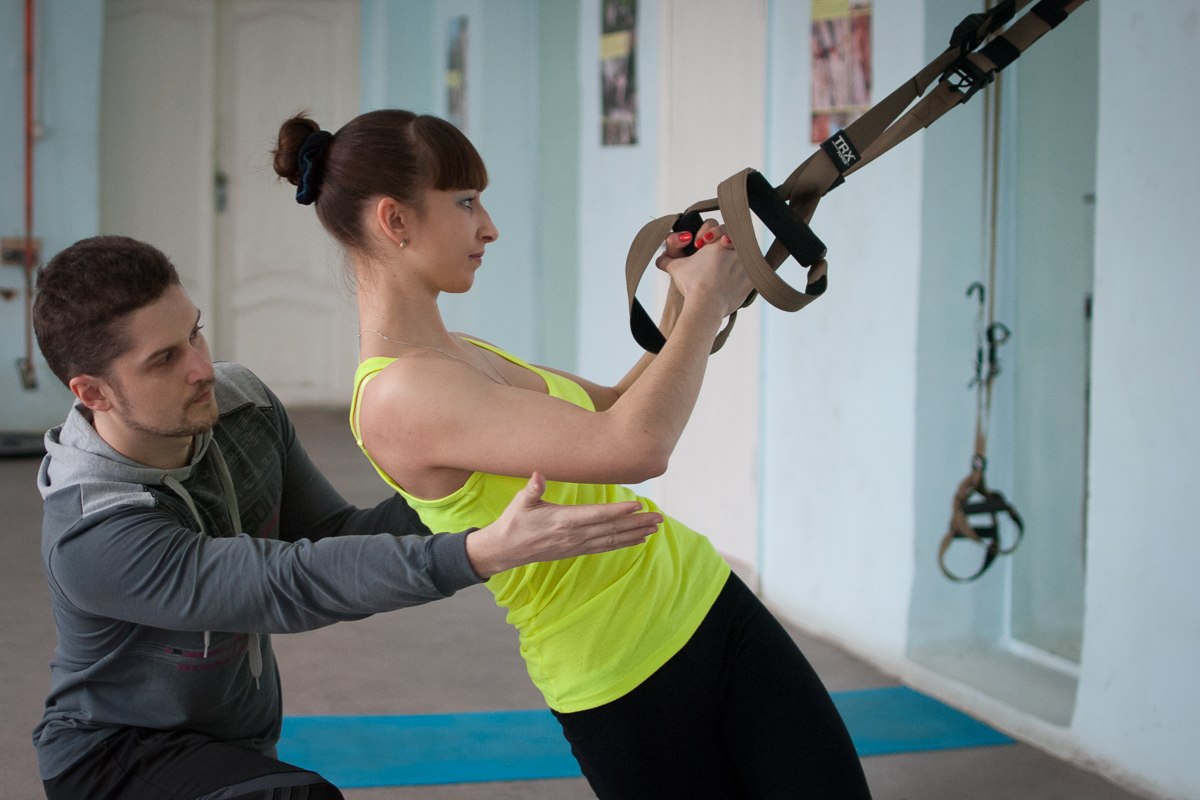 Подстановка /Yгын (холбуулалай) орондо ондоо угэ (холбуулал)табижа хэлэхэ
Би буузада дуратайб,
Би шʏлэндэ дуратайб
Трансформация / хэлэлгын хэб hэлгээд хэлэлгэ
самостоятельный вызов модели; учащиеся трансформируют реплику/часть реплики собеседника, что выражается в изменении порядка слов, лица, числа и т.п
Трансформация / хэлэлгын хэб hэлгээд хэлэлгэ
-Би загаhанда дуратайб
-Би загаhанда дурагуйб

-Би загаhанда дуратайб
-Би загаhанда дурагуйб
-Минии ахай загаhанда дуратай
комбинирование
– использование учащимися ранее усвоенных слов по одной теме при работе над другой темой.

Томо +  нааданхайнуудай нэрэнууд
Томо + амитадай нэрэнууд
Энэ томо шандаган. Энэ жаахан шандаган.
комбинирование
Контроль
Контролируется точность и правильность выполнения тренировочных заданий;
Репродукция на уровне имитации – точное воспроизведение слова (всякое отклонение должно быть исправлено);
Подстановка и расширение – правильность выбираемой лексической единицы и ее сочетаемость с другими;
Самостоятельное воспроизведение – умение отбирать слова для выражения мысли в соответствии с речевой задачей (поставленной учителем или коммуникативным намерением ученика);
Комбинирование – как учащийся подключает известные ему слова в процессе работы над новой темой.

Вывод: контроль пронизывает всю тренировку
выход в общение
Говорение как средство обучения и как цель обучения
Этап ознакомления и этап тренировки – говорение как средство формирования лексического (произносительного, грамматического) навыка;
Этап организации применения – говорение  как цель обучения (обучение детей говорению как коммуникативному акту).
общение
Этап организации применения
Выполнение заданий по развитию речевых умений  аудирования, монологической и диалогической речи,  т.е. в центре внимания – умение вести беседу, что-то сообщить, описать, рассказать и т.д.
Каждый метод реализуется в приемах обучения.
Приемы, так же как методы, являются структурно-функциональными компонентами учебно-воспитательного процесса
Метод называет ведущий вид деятельности (ознакомление, тренировка, применение)
Прием связан с конкретным действием, составляющим суть формируемой деятельности 
                          


Конкретное содержание  приемов определяет эффективность метода
Приемы, объединенные для решения более общей задачи, называются способами обучения
Переводный способ семантизации 


Одноязычный способ семантизации
Метод
ознакомление
Прием семантизации
Использование контекста
Обычный перевод
Перевод-интерпретация
Контекст
Синонимы
Антонимы
Дефиниция
Наглядность + контекст
Технология обучения второму языку
Методы обучения указывают на деятельность, организуемую учителем и осуществляемую учащимися в обучении. Они носят универсальный характер и могут быть представлены в любом методическом направлении

Способы и приемы обучения – конкретные действия, которые значительно отличаются  в зависимости от избранного направления в обучении

Конкретное содержание способов и приемов непосредственно определяется методическими принципами, лежащими в основе обучения ИЯ
Методические приемы, способствующие развитию интуитивного способа овладения материалом
Приемы, способствующие лучшему запоминанию учебного материала: жесты, мимизация, ассоциация, ритмизация, пропевки и т.д.;
Построение канвы из взаимосвязанных сюжетов уроков;
Распределение ролей-масок;
Блочная подача учебного материала;
Использование разнообразных форм взаимодействия (пары, триады, группы и т.д)
Использование тренировочных упражнений;
Создание учебно-речевых ситуаций, приближенных к реальным;
Использование игр, драматизации, стихов, песен, рифмовок и т.д.
Использование куклы 
а) в качестве игрового персонажа (партнер по общению) Провоцирует детей к участию в диалоге, к активному речевому и неречевому взаимодействию
б) в качестве предмета разговора
 Использование куклы в роли маски (кукла-лентяй, кукла-забывалка, кукла-растеряшка и т.д.). Появляется эпизодически - по мере необходимости
   Медвежонок Винни-Пух – роль маски в ситуации     повторения